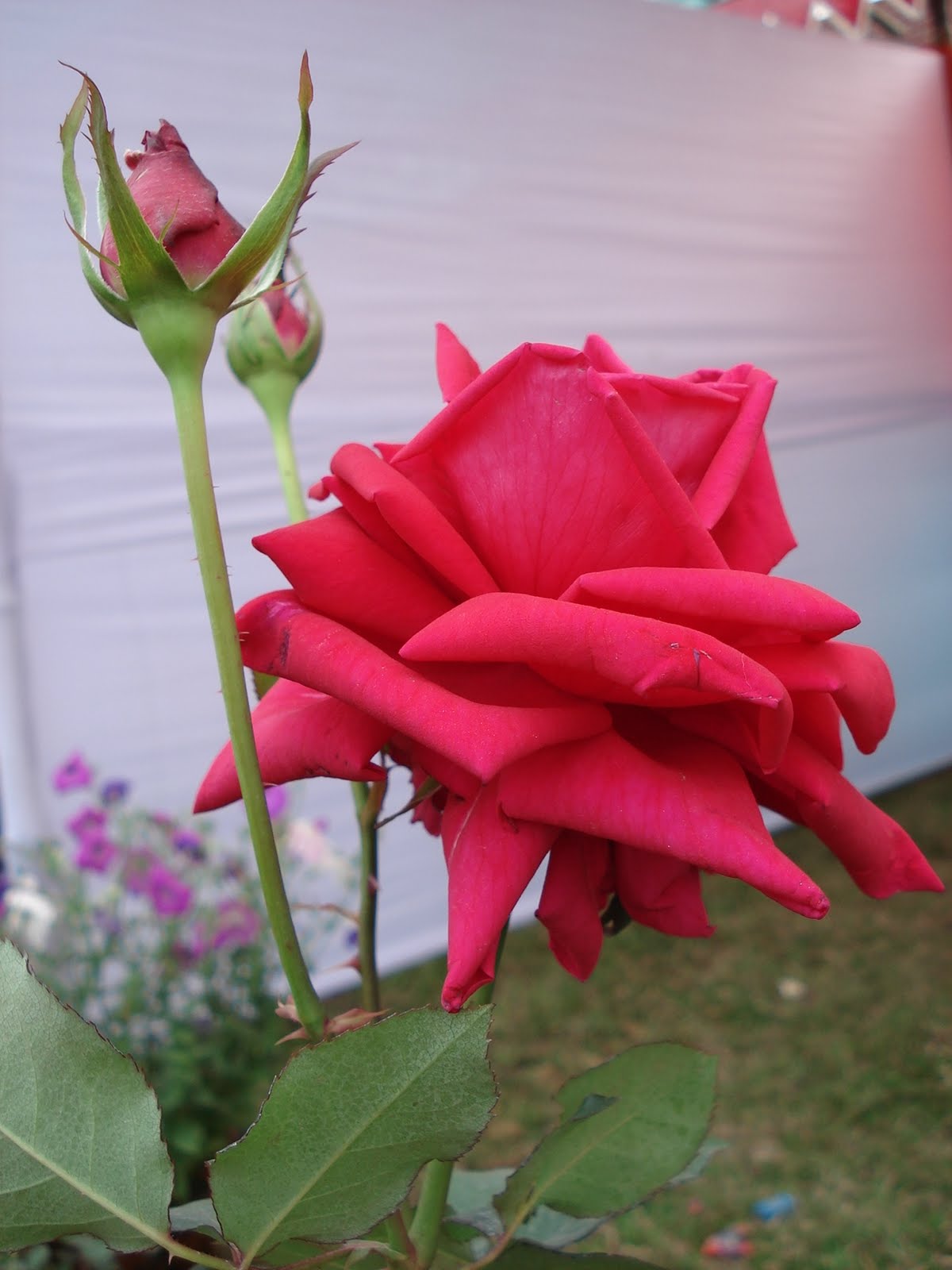 স্বাগতম
পরিচিতি
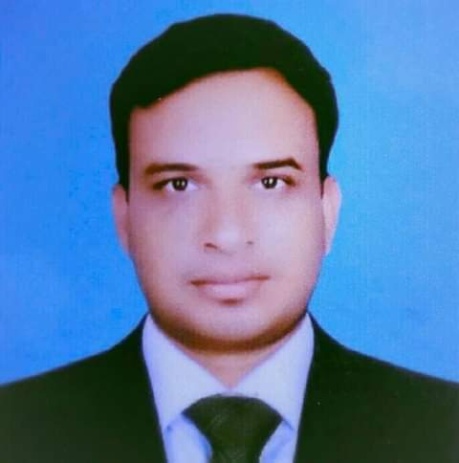 মোঃ রাজিব মিয়া
সহকারী শিক্ষক (গণিত)
গজারিয়া বাতেনিয়া আলিম মাদ্রাসা
গজারিয়া, মুন্সীগঞ্জ।
মোবাঃ01842-529926
দশম: শ্রেণি
পরিমিতি
অনুশীলনী: 16.3
বৃত্ত
বৃত্তক্ষেত্রের ক্ষেত্রফল নির্ণয়
শিখনফল

এই পাঠ শেষে শিক্ষার্থীরা
১। বৃত্তের ব্যাস ও ব্যাসার্ধ নির্ণয় করতে পারবে।
৩। বৃত্তের পরিধি নির্ণয় করতে পারবে।
৩। বৃত্তক্ষেত্রের ক্ষেত্রফল নির্ণয় করতে পারবে।
৪। বৃত্ত সম্পর্কিত সমস্যা সমাধান করতে পারবে।
বৃত্ত
ব্যাসার্ধ
ব্যাস
নিম্নলিখিত সূত্রের সাহায্যে বৃত্ত সম্পর্কিত সমস্যা সমাধান করা যায়।
পরিধি=
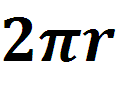 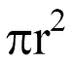 ক্ষেত্রফল=
সমস্যা-৪

একটি তৃণক্ষেত্রের 3850 বর্গ মিটার পরিমান স্থানের ঘাস খেতে পারে এরুপভাবে একটি গরু দড়ি দিয়ে বাধাঁ আছে।
 ঐ দড়িটির দৈর্ঘ্য কত?
সমস্যা সমাধান:
মনেকরি; দড়িটির দৈর্ঘ্য =r মিটার।
যেহেতু, গরুটি 3850  বর্গমিটার পরিমান স্থানের ঘাস খেয়েছে,
সূতরাং, বৃত্তের ক্ষেত্রফল=3850
আমরা জানি,
বৃত্তের ক্ষেত্রফল=
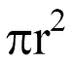 শর্তমতে,
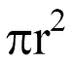 =3850
আমরা জানি,
r2  =3580/3.1416
    =1139.546
...  r =33.757

সুতরাং, দড়িটির দৈর্ঘ্য 33.575মিটার
=3.1416
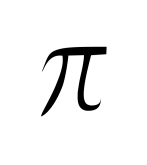 দলীয় কাজ

একটি বৃত্তাকার পার্কের ব্যাস 26 মিটার। পার্কটিকে বেষ্টন করে বাইরে 2 মিটার প্রশস্ত একটি পথ আছে
   পথটির ক্ষেত্রফল নির্ণয় কর।
মূল্যায়ন

১। একটি বৃত্তের ব্যাস ২৮ সে মি হলে তার ব্যাসার্ধ কত?
২। বৃত্তক্ষেত্রের ক্ষেত্রফল নির্ণয়ের সূত্র কি ?
বাড়ির কাজ
একটি বৃত্তের ব্যাসার্ধ  14 সে.মি.। একটি বর্গের ক্ষেত্রফল উক্ত বৃত্তের ক্ষেত্রফলের সমান। বর্গটির বাহুর দৈর্ঘ্য নির্ণয় করে আনবে।
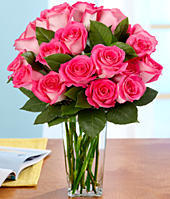 ধন্যবাদ সবাইকে